Using Technology For Time Management
An                 Webinar
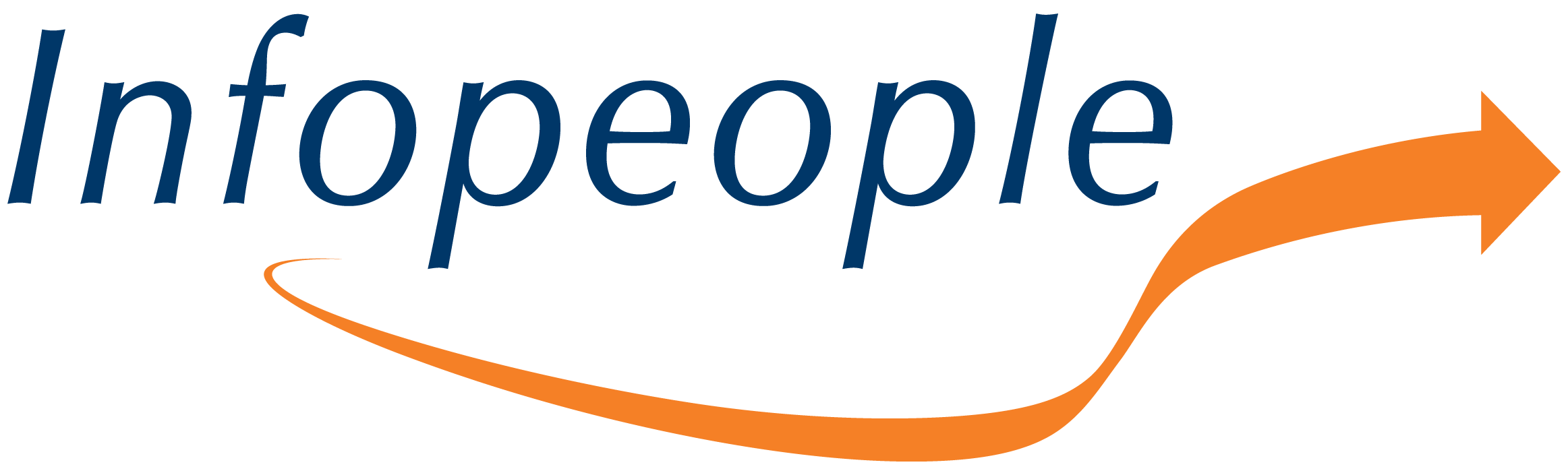 Thursday,  August 18, 201112:00 noon to 1:00 p.m.
Susie Quinn
susie.slis@gmail.com
Infopeople webinars are supported by the U.S. Institute of Museum and Library Services under the provisions of the Library Services and Technology Act, administered in California by the State Librarian.
Time Management
What is Time Management?
What methods of Time Management do you use? A quick survey.
Systems of Time Management.
Utilizing technology with your smart phone. Another quick survey.
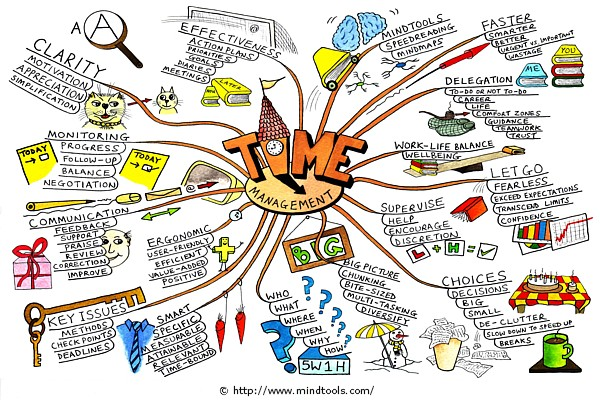 Methods of Time Management
What do you do? A survey.
Task/To-do list
Schedule
Setting goals
Time blocking
Goal setting software
Using calendars
Mind maps
What is Time Management?
The act or process of exercising conscious control over the amount of time spent on specific activities, especially to increase efficiency or productivity.



http://en.wikipedia.org/wiki/Time_management
[Speaker Notes: Time management is more than just managing time. It is more about the way we use it effectively. It is about managing yourself in relation to time. It is about setting priorities and taking charge of the situation. It also means changing bad habits and activities that cause waste of time. With time management, you will have control of your time, decrease stress, and increase your energy level. This will give you the ability to balance both your family and work life. The point of time management is to, respect yourself enough to take control of your life, respect others enough to not add to their overload, and respect the information that comes at you enough to deal with it effectively.]
What is Time Management?
May be aided by a range of skills, tools, and techniques used to manage time when accomplishing specific tasks, projects and goals. 



http://en.wikipedia.org/wiki/Time_management
[Speaker Notes: Every human being on earth has the same amount of time:
60 seconds in a minute,
60 minutes in an hour,
1,440 minutes in a day,
24 hours in a day,
168 hours in a week, 
and 525,600 minutes in a year.]
Methods of Time Management
What works for you?
[Speaker Notes: Time management is more than just managing time. It is more about the way we use it effectively. It is about managing yourself in relation to time. It is about setting priorities and taking charge of the situation. It also means changing bad habits and activities that cause waste of time. With time management, you will have control of your time, decrease stress, and increase your energy level. This will give you the ability to balance both your family and work life. The point of time management is to, respect yourself enough to take control of your life, respect others enough to not add to their overload, and respect the information that comes at you enough to deal with it effectively.]
Time Management Systems
Pomodoro Technique
Getting Things Done (GTD)
FranklinCovey's Focus
Pomodoro Technique
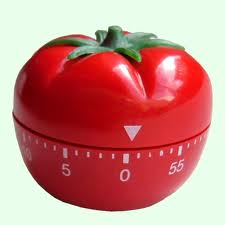 Pomodoro Technique
Choose 
a task to be accomplished.
http://www.pomodorotechnique.com/
Pomodoro Technique
Set the Pomodoro to 25 minutes 
(the Pomodoro is the timer).
http://www.pomodorotechnique.com/
Pomodoro Technique
Work on the task 
until the Pomodoro rings.
http://www.pomodorotechnique.com/
Pomodoro Technique
Take a short break 
(5 minutes is OK).
http://www.pomodorotechnique.com/
Pomodoro Technique
Every 4 Pomodoros 
take a longer break.
http://www.pomodorotechnique.com/
Getting Things Done (GTD)
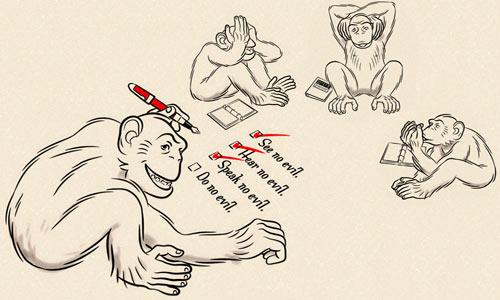 Getting Things Done (GTD)
Collect
http://pigpog.com/2005/10/26/gtd-introduction/
[Speaker Notes: Book by David Allen
Series of principles to manage the day-to-day tasks and projects.
Involves clearing your mind of all the things that you keep remembering and thinking about, that are nagging you and running in your mind.
Get these things written down so you can come up with an organized system and get them out of your head.

First, we need to collect all the things that are worrying us, or that we need to do something about. David calls this a ‘Mind Sweep’ – sweeping everything that’s on our minds into our system. He suggests one idea to a sheet of paper, and throw them all into an inbox to process later, but the actual method doesn’t matter too much, as long as it doesn’t get in the way of the flow of ideas. In DA’s language, anything that holds some part of your attention is an ”open loop”.
Personally, I collect new ideas in my iPaq, either using the voice recorder, or Pocket Informant’s Alarm Notes, where you just scribble on the screen – it doesn’t convert the scribbles into text, just stores them as scribbles. Machines from palmOne have Notes, which is very similar, or you can download Diddlebug. Anything that can be used without needing to think much should do the job – index cards, sheets of paper, or whatever. A small packet of business-sized cards, with or without a preprinted template is a quick and portable capture mechanism.]
Getting Things Done (GTD)
Process
http://pigpog.com/2005/10/26/gtd-introduction/
[Speaker Notes: Processing is the act of going through all the items in your inbox, that you collected earlier, and deciding what they are, and what you need to do with them. They might need throwing in the bin, they might need storing somewhere for later reference, they might just need reading. For many things, though, you’re going to need to actually do something about them.
The question to ask here for each item is “What’s the next action?” This is the very next thing you would do about this item, if it was the apropriate time, you were in the right place, etc. If this one action would complete the item, then it’s just an action to do. If it won’t, then it’s a project, and you’ll need an extra reminder so that when you’ve done that action, you won’t forget about the item.]
Getting Things Done (GTD)
Organize
http://pigpog.com/2005/10/26/gtd-introduction/
[Speaker Notes: You need to keep organizedd lists of all the things you have to do, and although these could be arranged in various ways, David has specific suggestions for how to do this…]
Getting Things Done (GTD)
Review
http://pigpog.com/2005/10/26/gtd-introduction/
[Speaker Notes: In many ways, reviewing is at the heart of GTD. If you don’t review your lists, you won’t be able to trust them, and your mind will worry about them again. That’s what we’re trying to avoid here. How often, and when, you review may depend on who you are and what you do, but David suggests a single review once a week. Many people find a smaller daily review helps a lot, too. The weekly review is where you tie up your projects with their actions, and make sure nothing has been forgotten about. It should also include getting all of your inboxes emptied, and all of your notes and messages processed.]
FranklinCovey's Focus
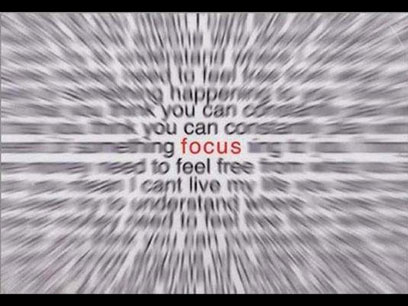 http://getorganized.franklinplanner.com/guide_to_using_your_planning_system
FranklinCovey's Focus
Keep all your information in one integrated system.
[Speaker Notes: Keep all your information in one integrated systemInformation arrives from a variety of sources—voice mail, memos, e-mail, etc. By organizing it all in one place, you'll have what you need when you need it.]
FranklinCovey's Focus
Always carry 
a walk-around tool.
[Speaker Notes: Always carry a walk-around toolBe ready to record information whenever you receive it by carrying a component of your Planning System with you—paper or electronic—always]
FranklinCovey's Focus
Customize your system 
to your needs.
[Speaker Notes: Customize your system to your needsWhether you use only your Planning Pages or combine them with technology, it is important to find the combination that works best for you.]
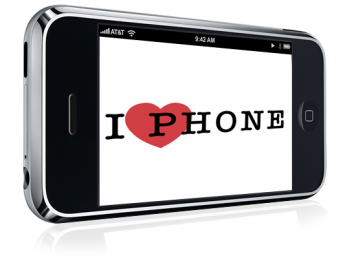 I         my smart phone!
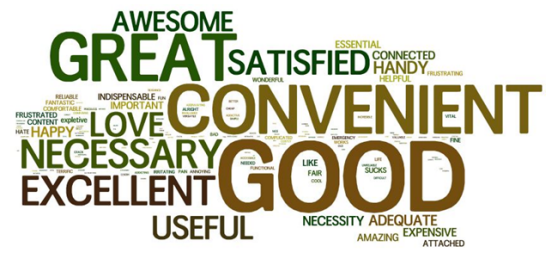 Pew Research
http://pewresearch.org/pubs/2054/smartphone-ownership-demographics-iphone-blackberry-android
[Speaker Notes: In its first standalone measure of smartphone ownership, the Pew Internet & American Life Project finds that one third of American adults -- 35% -- own smartphones. The Pew Internet Project's May survey found that 83% of U.S. adults have a cell phone of some kind, and that 42% of them own a smartphone. That translates into 35% of all adults. Our definition of a smartphone owner includes anyone who falls into either of the following two categories:
One-third of cell owners (33%) say that their phone is a smartphone.
Two-in-five cell owners (39%) say that their phone operates on a smartphone platform (these include iPhones and Blackberry devices, as well as phones running the Android, Windows or Palm operating systems).]
Smartphone ownership and internet use summary
Smartphones
What smartphone do you own and what are you using it for?

A quick survey
iphone 
Android
Blackberry
Windows
Palm
other
none
Smartphone Apps
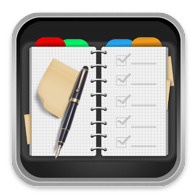 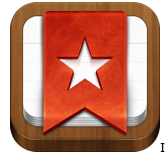 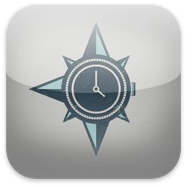 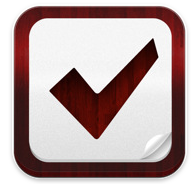 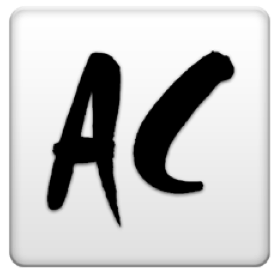 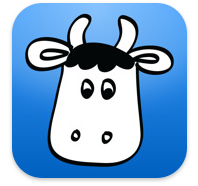 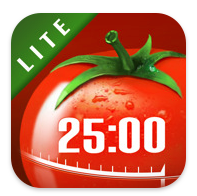 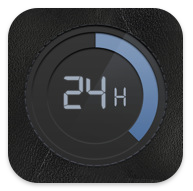 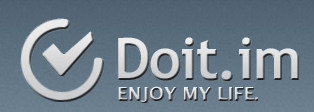 https://i.doit.im/
Doit.im
Better manage your to-do list. 
Focus on task at hand, in 5 easy steps.
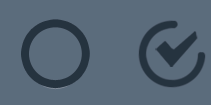 [Speaker Notes: . “Collect” ideas into Inbox; 2. “Process” the 2-minute items; 3. “Organize” the left in Inbox; 4. “Review” them periodically; 5. “Do” them as scheduled.]
Doit.im
Multi-platform
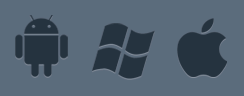 Doit.im
Data is stored in the cloud, making it easy to access your data anywhere, anytime, without worrying about losing your important information.
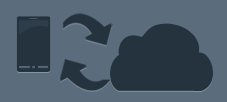 Doit.im
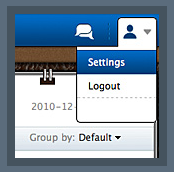 Top Menu
Doit.im
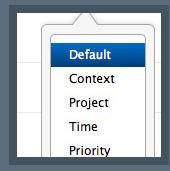 Quick-add
Doit.im
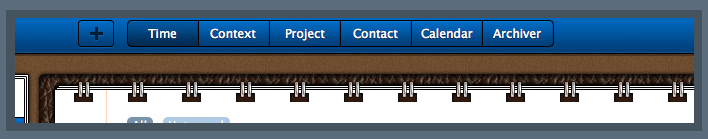 View mode
Additional apps to improve your productivity
Pulse Reader
Scatter Brain
Dragon Dictation
 Key Pass
Google Calendar, Lists, etc.
Things to consider when looking for a time management app.
Will this be used with a team or for individual use?
What type of application do you need? 
Do you need something that you can access anywhere, desktop /web version? 
Do you need an application that will automate time tracking?
We will discuss these issues and more 
in-depth in the
Using Technology for Time Management 
Infopeople Online course.
For more information and to register, please go to:

http://infopeople.org/training/using-technology
Questions?Thank You!
Susie Quinn
susie.slis@gmail.com